Vocational Discernment and Action: Building Mentoring Communities for Students, Faculty, and Staff through International Retreats and Faith Conversation
Religious Standards Committee
Board of Regents
September 22, 2015

Sara Barton - University Chaplain
Cindy Miller-Perrin - Distinguished Professor of Psychology
Don Thompson - Professor of Great Books & Mathematics

Pepperdine University - Malibu
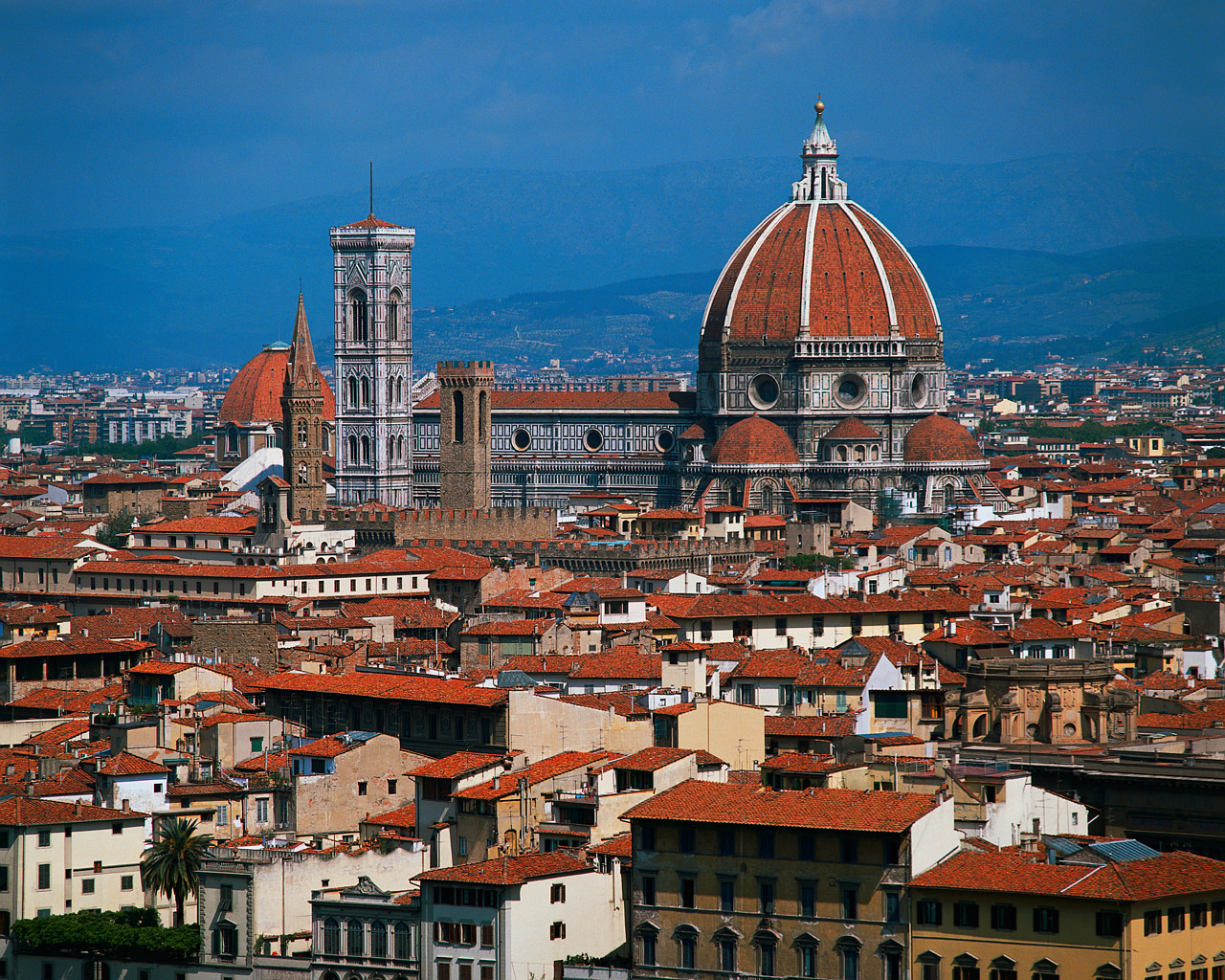 Pepperdine University Center for Faith and Learning

Annual New Faculty Retreat

Annual Mid-Career Retreat
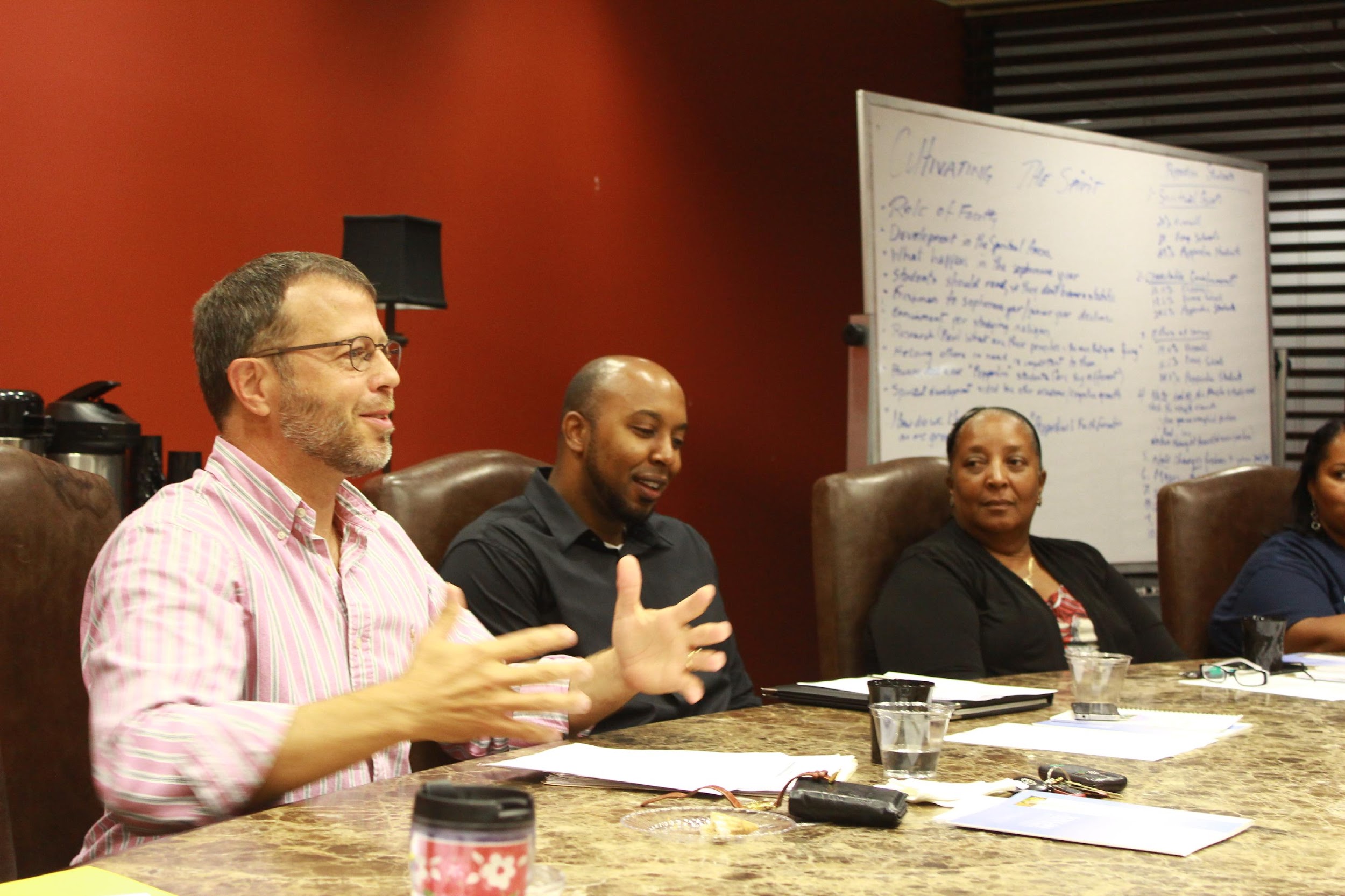 Pepperdine University Center for Faith and Learning
Annual New Faculty Retreat
OVERVIEW

Rationale: 
Faculty as the “Front Line” for Encouraging Students’ Sense of Vocation and Mission
Desire to broaden faculty’s sense of mission beyond that of advancing scholarship in their discipline

Format: 7-10 Day Intensive Seminar on Faith, Learning, and Vocation

Location: Pepperdine Study Abroad Facility (Florence, Buenos Aires, Lausanne)
Pepperdine University Center for Faith and Learning
Annual New Faculty Retreat
COMPONENTS
Daily Worship

Sessions 1-2: Vocational Stories

Sessions 3-4: Scholars and Teachers

Session 5: What Makes a University Christian?
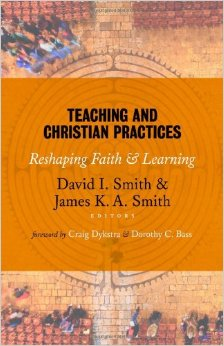 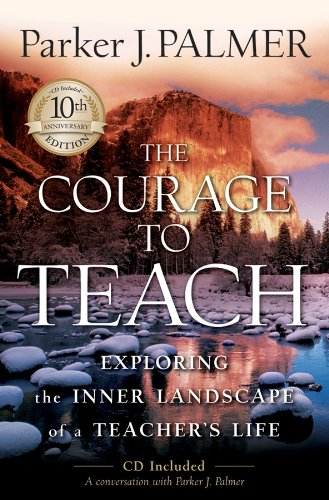 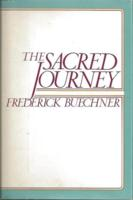 Pepperdine University Center for Faith and Learning
Mid-Career Retreat
COMPONENTS
Daily Worship

Sessions 1-2: Vocational Stories

Sessions 3-4: Faith and Learning, Teaching and 		        	Writing in the Second Half of Life

Session 5: Falling Upward
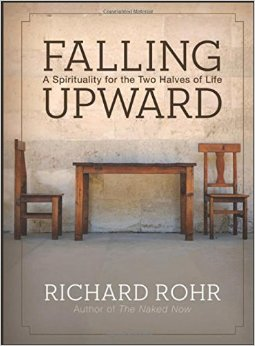 Pepperdine University Center for Faith and Learning
Annual New Faculty Retreat
FEEDBACK
The retreat fostered community among new professors.
The best part was sharing vocational stories. [This] connects well to Palmer’s thoughts on being real and vulnerable with our students to be good teachers.
The impact was tremendous. It provided a rare opportunity to explore personal vocation and the mission of the university . . . It called on us to . . . reflect on our faith in and through our teaching.
Sharing vocational stories . . . helped remind us of the circuitous routes we all took, the roadblocks and the hardships, which I think is very grounding for us and reminds of the challenges and fears of our students.
[The retreat was] life changing, and there aren’t many experiences I’ve had in my life that I would say that about.
Research Design & Findings 
Faculty Surveys (2007-Present)

Hypothesis:  New faculty enter with an incomplete sense of calling and institutional role; Time and workshop participation increase depth of understanding and institutional commitment

Survey Components & Implementation
Vocational Definition & Discernment
Faculty Calling Sense & Barriers
Institutional Identity, Mission, & Contribution
Fall, Spring, Summer Survey Cycle
Pre-Post Analysis relative to Faculty Retreat
Vocational Calling Definition

Pre - Primary focus on “job” and “career”
I believe that vocational calling is the job to which one feels drawn
A strong, almost irresistible calling to a line of work
An academic scholar who uses their gifts to give back to the world through teaching and applied research
Post - Service to others, using passions/gifts/talents, directive from God
Promptings provided by others (peers, mentors) and God for a direction to a way of life
A personal mission to find meaning in life and to share ways of understanding the mission that God has set down for each and every one of us here on earth. Likewise, we are to prepare ourselves and others to leave life knowing that we have endeavored to do God's work and to make the world a better place. 
A personal journey orchestrated by "God" to prepare for and fulfill a professional purpose
The area in which I serve professionally that integrates my call to Christ and the ways in which God has uniquely created me
Vocational Calling Discernment

Pre - Conversation with friends & mentors, experimenting with various jobs
Experiment with a variety of jobs and trades and seek counsel from wise people who you trust.
Ask three to five individuals that know you, but not each other  
Make a decision and then do it with all your might
I listen to my students and peer feedback and continually try to improve on my vocation
Post  - Discovering a greater sense of meaning, passion, joy, competence  
By His guidance and observing in what areas I have abilities, am passionate, and thrive, and contribute to the lives of others and to the community in which I live.
A lifelong process, honed and refined through significant experiences, defining conversations, and much prayer.
Listening intently to what my heart and prayer life tell me are the most fulfilling, joyful, peaceful, and loving parts of my day, the activities that provide me with the deepest forms of satisfaction.
That which gives me a sense of purpose and meaning.
My Role as a member of the Pepperdine Faculty

Pre - Teacher, researcher, provide excellent training, community Member
Provide students with excellent training in my area of expertise and to help them achieve their goals (both spiritual and temporal) by providing encouragement, advice, friendship, and assistance to the best of my ability
I am called to be a teacher and a scholar.    As a scholar I endeavor to discover the truths of my particular discipline within a community of wider researchers and academics.    As a teacher my job is to share the fruits of my knowledge, encourage, and instruct students in what it means to be both an inquirer into truth and a cooperative, charitable member of community

Post  - Strengthening Christian ethics and virtues in student, help them make a difference in the world
To be an educator of the whole person, igniting students’ intellectual curiosity and ability to think critically, supporting their personal development and vocational clarity, and nurturing a love for God and a desire to honor Him
As a scholar I am called to be a servant of truth. As a teacher I am called to be a servant of the educational process of my students
Barriers to  Living Out My Calling

Pre - Limited experience, tight finances, balancing demands, none
There aren’t any; I don't believe there are any significant barriers at this time
Perceived lack of time for thinking, reflection, and reading
Finances, worldly worries, balancing many demands
It is difficult to find enough hours in the day
Post - Fear of failure, anxiety, lack of discipline, pressure to conform, lack of job security 
Me. The demonic voices of self doubt, feelings of insecurity, and paralyzing fear of failure often choke out my joy of serving at a place like Pepperdine.  I have to remind myself daily that “God is in charge” and that He has always provided for me and always will.
Intense pressure to be all things to all people, especially in my work life. The specter of tenure haunts, but only occasionally. 
Lacking a sense of job security prevents me from living out my calling and from investing fully in the Pepperdine community. 
This retreat has helped solidify our relationship to the University and to our colleagues. Perhaps the lack of conversation and community around these issues is also a barrier.
Understanding the Mission of Pepperdine University

Pre -  Fulfill the goals of purpose, service, and leadership, foster spiritual growth 
To educate students and enable them to serve.
To pursue the very highest academic standards and to support its students in the lifelong pursuit of purpose, leadership and service.
It is the primary motor behind the intellectual drive of the university. There is no contradiction between deep faith and the pursuit of either academic or spiritual truth. 

Post - Integration of scholarship, teaching, and faith, academic excellence,  strengthening faith, build sense of community, acceptance of non-religious             
The gift of education, which we should never take for granted, does call us to a life of purpose, service, and leadership.  I am completely on board with this mission.  To my mind it does not exclude non-Christians.
Pepperdine University seeks to maintain very high standards of academic excellence and Christian values. An important part of this mission involves shaping students for lives of purpose that further God's kingdom. This requires serving others, as well as serving as leaders in the community
Office of the Chaplain
Conversations that engage students, faculty, and staff 
in faith and vocation dialogue

Partnership Examples 
How we are deepening conversations about spirituality - Cruciform Spirituality (How the Cross Shapes Faith Journey)

When Learning Rocks Your Faith - Finding Heroes and Mentors for the Journey

Faculty Leadership
Dr. Ryan Board, Pepperdine Chamber Choir – Prayer and Contemplation of Lenten Musical Composition of the Baroque Era

Dr. Rob Shearer, Surf Chapel – How a business professor’s passion for surfing is building community and faith outside the classroom

Dr. Ron Highfield - discussion of his recent book, Exploring God, Freedom and Human Dignity:  Embracing a God-Centered Identity in a Me-Centered Culture.
Lessons Learned
Faculty Development
Student Dialogue
Discipleship in Practice
Institutional Culture Transformed
Community Enrichment

Follow Up:
thompson@pepperdine.edu